The Insider’s Guide to Accessing NLM Data
EDirect for PubMed
Part 1: Getting PubMed Data
Peter Seibert
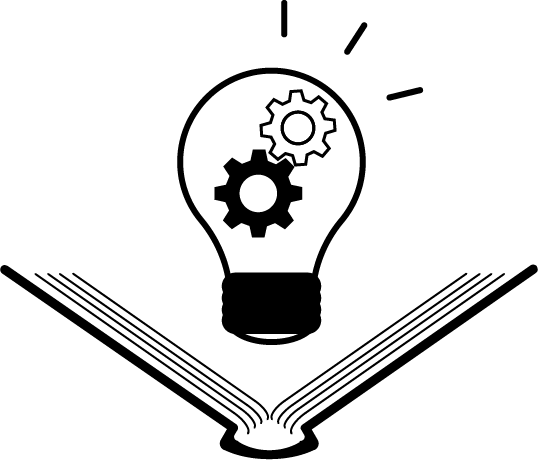 National Library of Medicine
National Institutes of Health
U.S. Department of Health and Human Services
EDirect for PubMed Agenda
Part 1: Getting PubMed Data
Part 2: Extracting Data from XML
Part 3: Formatting Results and Unix tools
Part 4: xtract Conditional Arguments
Part 5: Developing and Building Scripts
2
Today's Agenda
Brief "Welcome to E-utilities" recap
Intro to Unix
Searching PubMed with esearch
Downloading records with efetch
Basic scripts: creating a data pipeline
3
Keep this theme in mind…
Get exactly the data you need
…and only the data you need
…in the format you need.
4
What is an API?
API: Application Programming Interface
A set of tools, routines, and protocols for building software applications.
5
The E-utilities API
A set of tools, routines, and protocols that allows you to interact directly with the data in 20+ NCBI databases, including PubMed, the MeSH database, and PubMed Central (PMC).
6
The E-utilities API is just a series of rules for querying a database.
7
URLs as Database Queries
Each query is a URL.
The response depends on how you build the URL.
Choose a utility to specify a type of query
Select parameters to provide the details
8
E-utilities in a Programming Environment
Don't have to create each URL by hand
Lets you combine multiple queries in sequence
More options for manipulating output
Faster, easier, more powerful!
9
EDirect
Developed by NCBI
Set of tools with the E-utilities URL creation rules built in
Can extract the specific data you need from the PubMed XML
Works in a Unix environment
10
What is Unix?
An operating system that allows you to interact directly with your computer
Interact via a command-line interface
a.k.a "shell", "terminal"
Developed in the 1970s
Looks old-fashioned, but still around for a reason
11
Some Unix Philosophy
Built to work with files
Modular design
Each program does one thing well
May be many different ways to do the same thing
Combine multiple programs together in scripts
12
Some Unix terms
Commands are instructions given by a user telling a computer to do something
Arguments provide data to be used as input, or modify the behavior of a command.
Example:
esearch –db pubmed
einfo -dbs
13
Combining Commands Together
Introducing "|"
Shift-backslash (above the Enter key)
"Pipes" the output of one command into the next
14
Why didn't it work?
With Unix, the details matter
Unix can be "uncommunicative"
Have patience, be willing to experiment
15
Some Unix/EDirect Tips
Test early and often.
Try each command separately.
Use small sets of dummy data.
Know when to ask for help!
16
Tips for Cygwin users
Copy: Ctrl + Insert
Not Ctrl + C!
Paste: Shift + Insert
Not Ctrl + V!
Adjustable in Cygwin options.
17
Tips for all users
Ctrl + C = Cancel
Quick way out of a mistake
Up and Down arrows cycle through history
Helpful to edit or re-run recent commands
"clear" clears your screen
Doesn't clear your history!
18
esearch
Searches a database and returns the unique identifiers of every record that meets your search criteria
For PubMed, that would be the PMIDs of every PubMed record that matches our query.
19
Basic esearch
esearch –db pubmed –query "seasonal affective disorder"
20
View Search Details
esearch –db pubmed –query "seasonal affective disorder“ -log
21
Search like you do in PubMed
Boolean AND/OR/NOT
Field Tags
esearch –db pubmed –query "malaria AND jama[journal]"
22
Restricting by Date
Use -datetype to specify date field
Use -mindate and -maxdate to specify range
search –db pubmed –query "malaria AND jama[journal]" \
–datetype PDAT –mindate 2015 –maxdate 2017
23
Be careful with quotes!
Example: cancer AND "science"[journal]

Our -query is enclosed in quotes.
If you have to use quotes within your search string, put "\" before them.
esearch -db pubmed -query "cancer AND "science"[journal]"
esearch -db pubmed -query "cancer AND \"science\"[journal]"
24
Exercise 1: esearch
How many Spanish-language articles about diabetes are in PubMed?
Hint: consider using the [lang] tag.
25
Exercise 1 Solution
esearch –db pubmed –query “diabetes AND spanish[lang]”
26
Exercise 2: more esearch
How many articles were written by BH Smith between 2012 and 2017, inclusive?
27
Exercise 2 Solutions
esearch –db pubmed –query “smith bh[Author]” \
–datetype PDAT –mindate 2012 –maxdate 2017
esearch –db pubmed –query “smith bh[Author] \ 
AND (2012/01/01[pdat] : 2017/12/31[pdat])”
28
efetch
Retrieves full records from PMIDs
Variety of formats
29
efetch Example
efetch –db pubmed –id 25359968 –format abstract
30
efetch Formats
MEDLINE

XML

PMID list

Other options on your handout
–format medline
–format xml
–format uid
31
efetch Multiple Records
efetch –db pubmed –id 24102982,21171099,17150207 \
–format abstract
Comma-separate multiple PMIDs
Note: no spaces between PMIDs!
32
[Speaker Notes: Can get out of hand quick:
5000 authors paper: Efetch –db pubmed –id 26024162 –format abstract
Be careful with your testing]
Exercise 3: efetch
Who is the first author listed on the PubMed record 26287646?
33
Exercise 3 Solution
Brennan PF
efetch –db pubmed –id 26287646 –format abstract
34
Creating a data pipeline
esearch –db pubmed –query “asthenopia[mh] AND \ 
nursing[sh]” | efetch –format uid
Pipes the PMIDs retrieved with esearch, and uses them as the -id argument for efetch.
Also pipes the -db
35
Tips for scripting
First, check the search to make sure it’s not too big.
Then combine the commands
Small steps, building blocks
36
Exercise 4: Combining Commands
How do we get a list of PMIDs for all of the articles written by BH Smith between 2012 and 2017?
Hint: You can use the Up Arrow to access your previous commands.
Another Hint: Remember "-format uid"
37
Exercise 4 Solution
esearch –db pubmed –query “smith bh[Author] AND \
(2012/01/01[pdat] : 2017/12/31[pdat])” | \
efetch –format uid
38
Coming next class…
Using xtract to create tables from XML!
39
In the meantime…
NCBI Now: Introduction to Linux
https://youtu.be/XgaE4VIaJqI
Insider’s Guide online
https://dataguide.nlm.nih.gov
Sign up for "utilities-announce" mailing list!
Questions?
https://dataguide.nlm.nih.gov/contact
40
Homework
41
Questions?
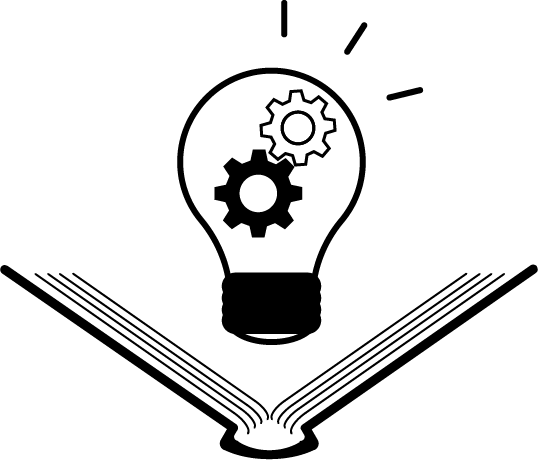 42